Etaleren
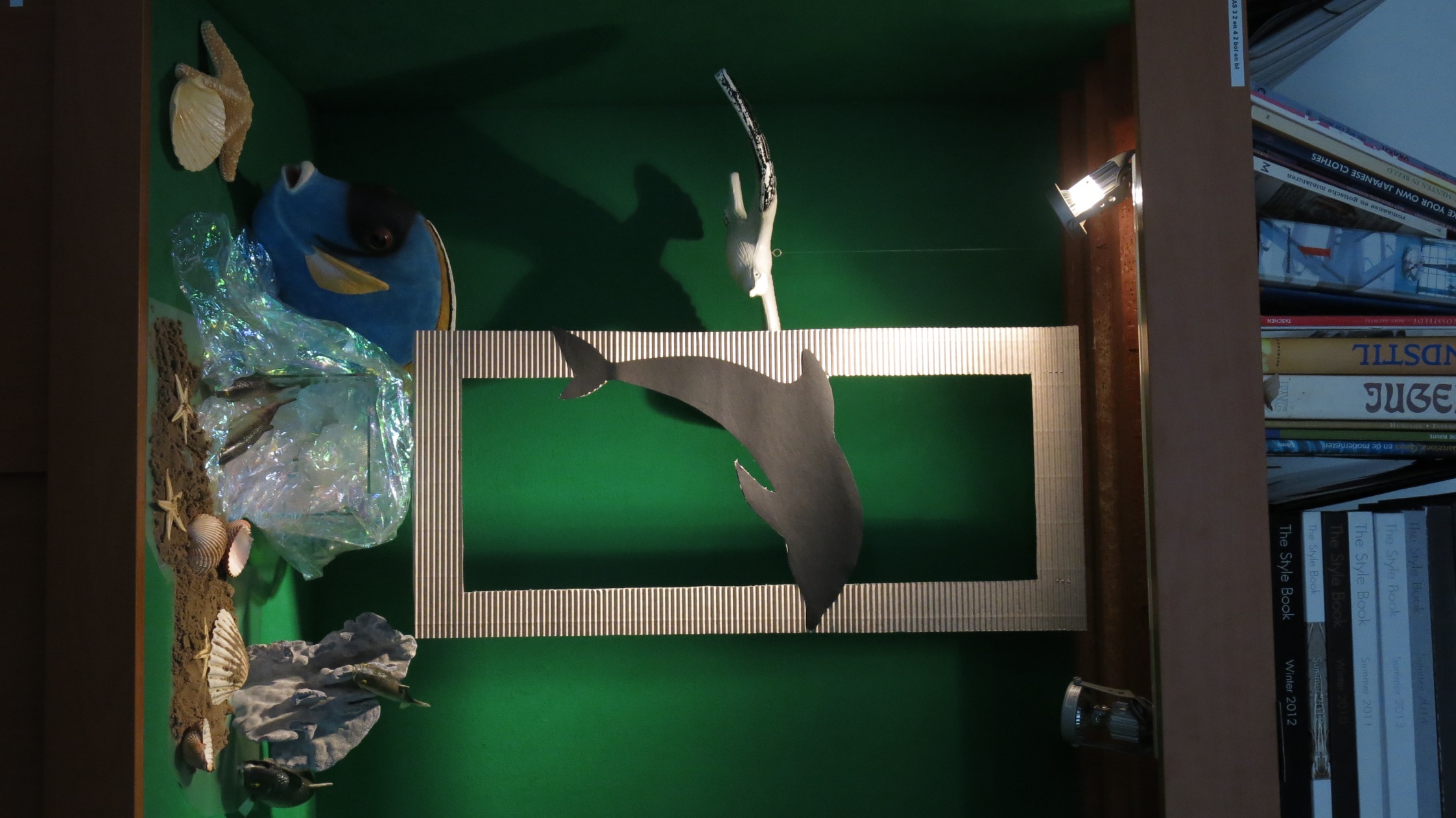 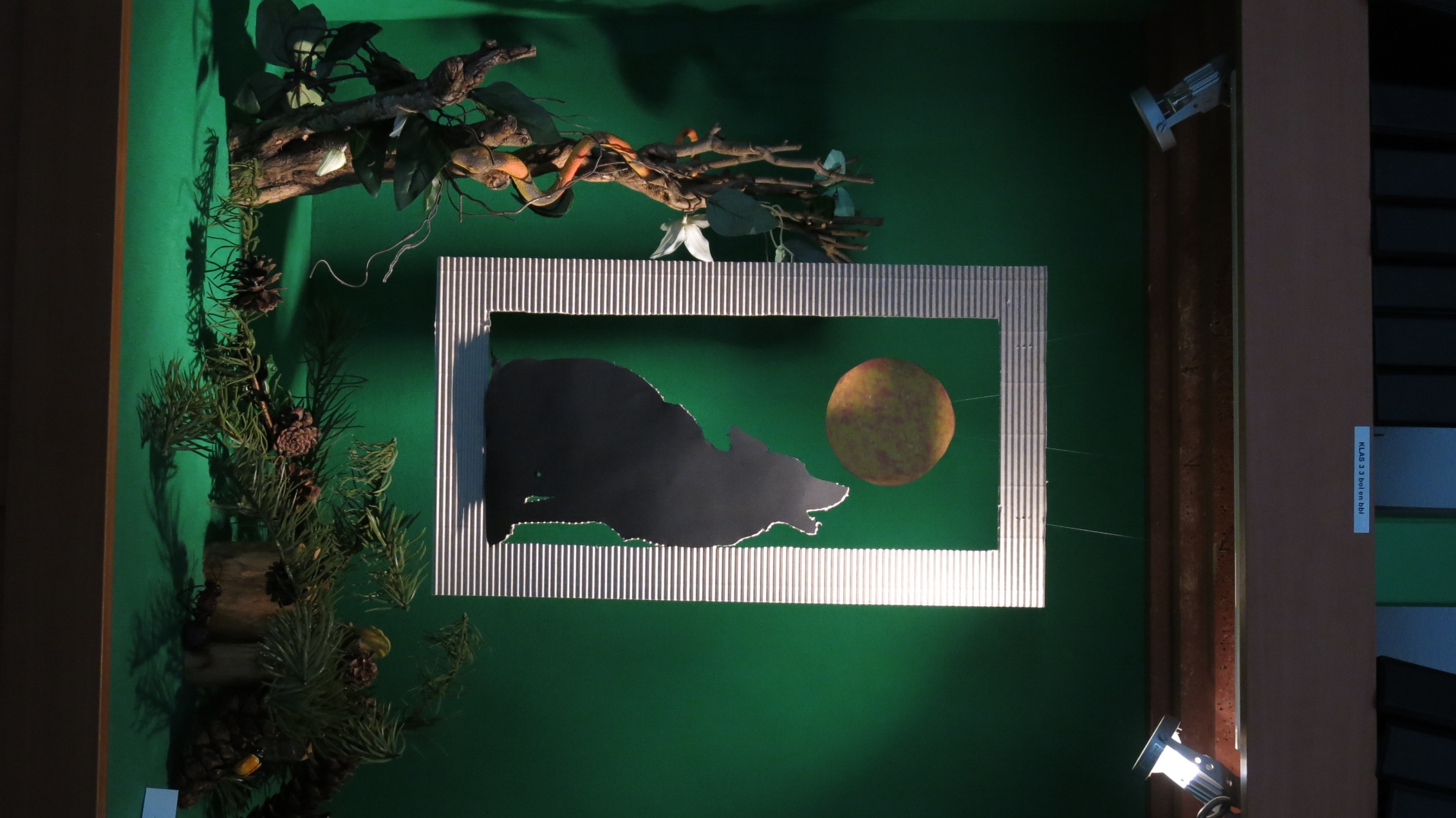 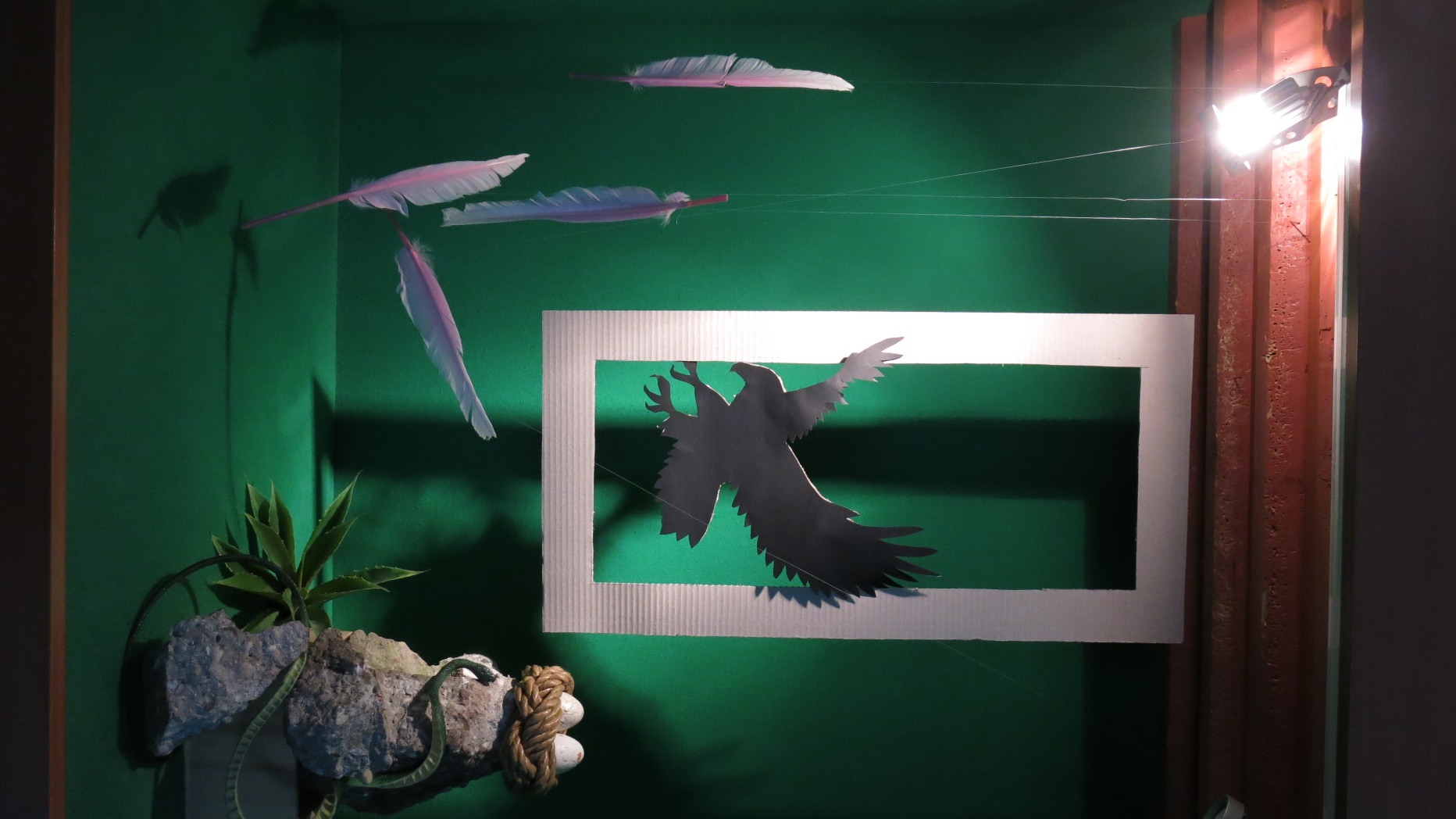 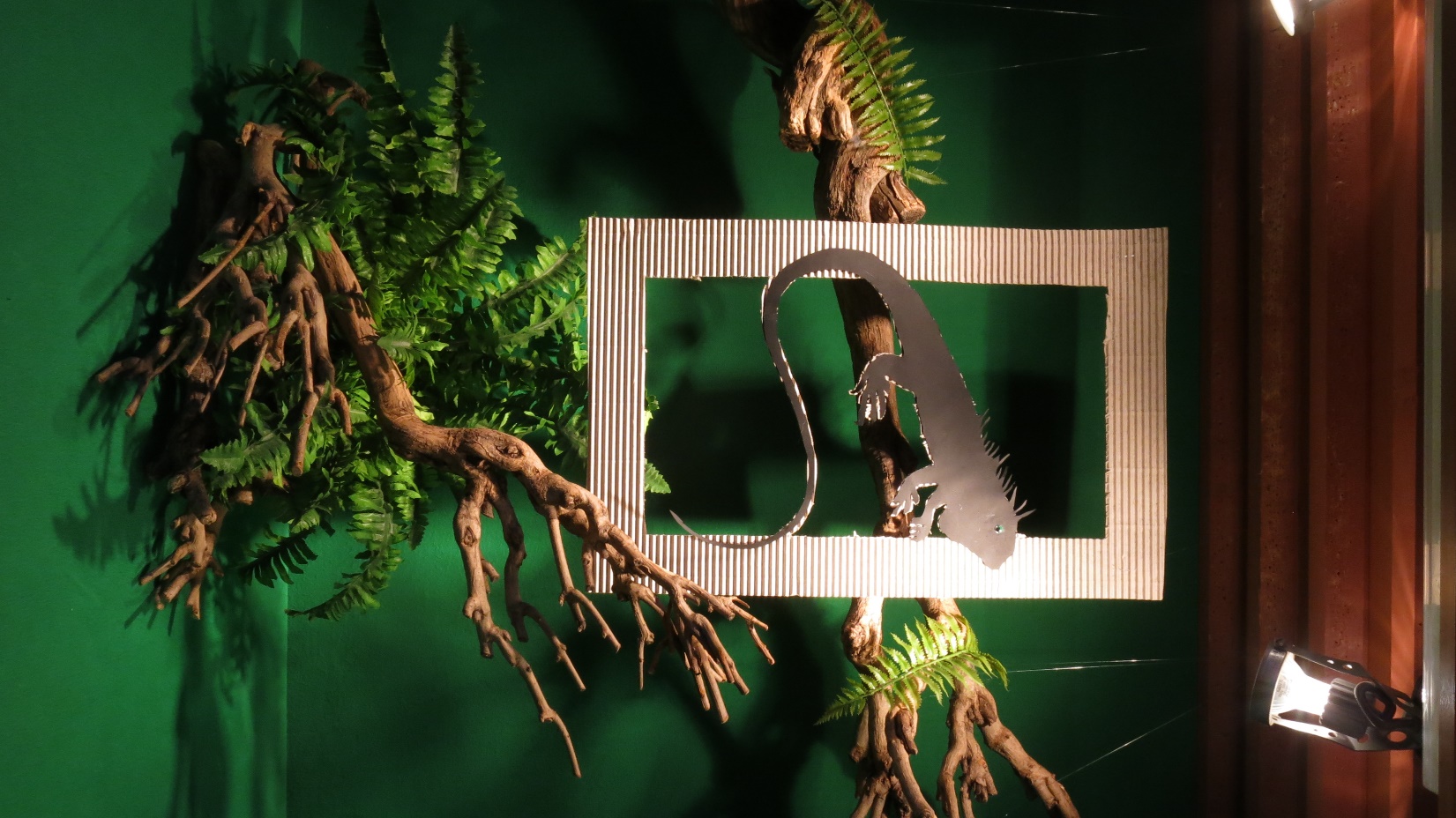 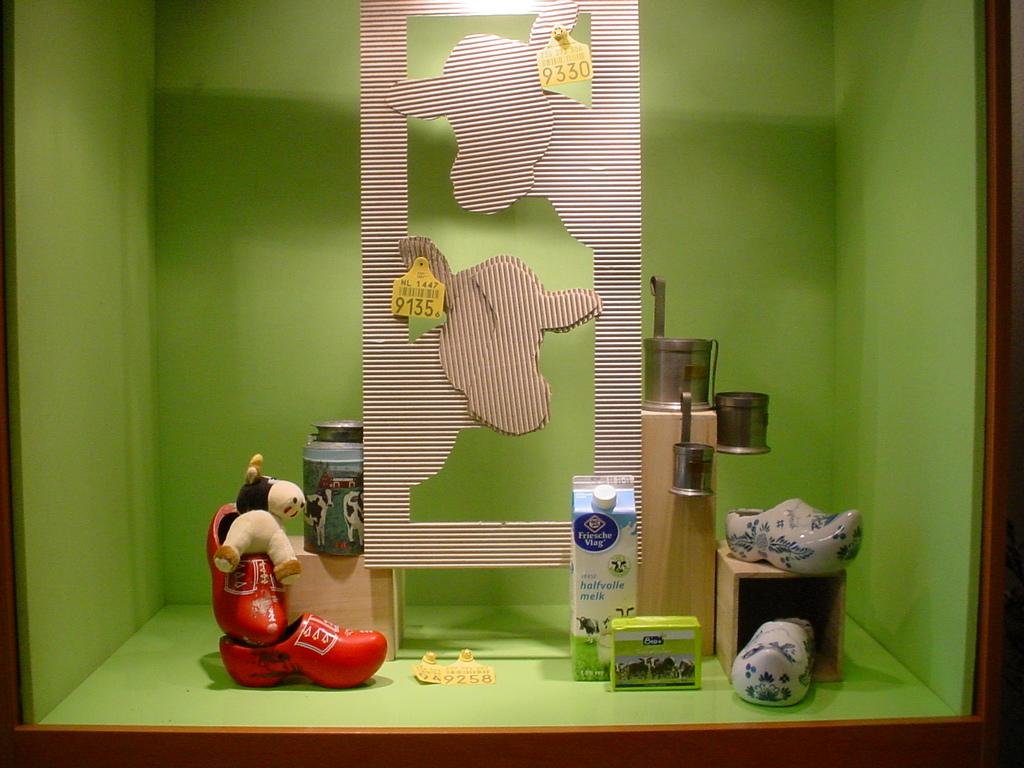 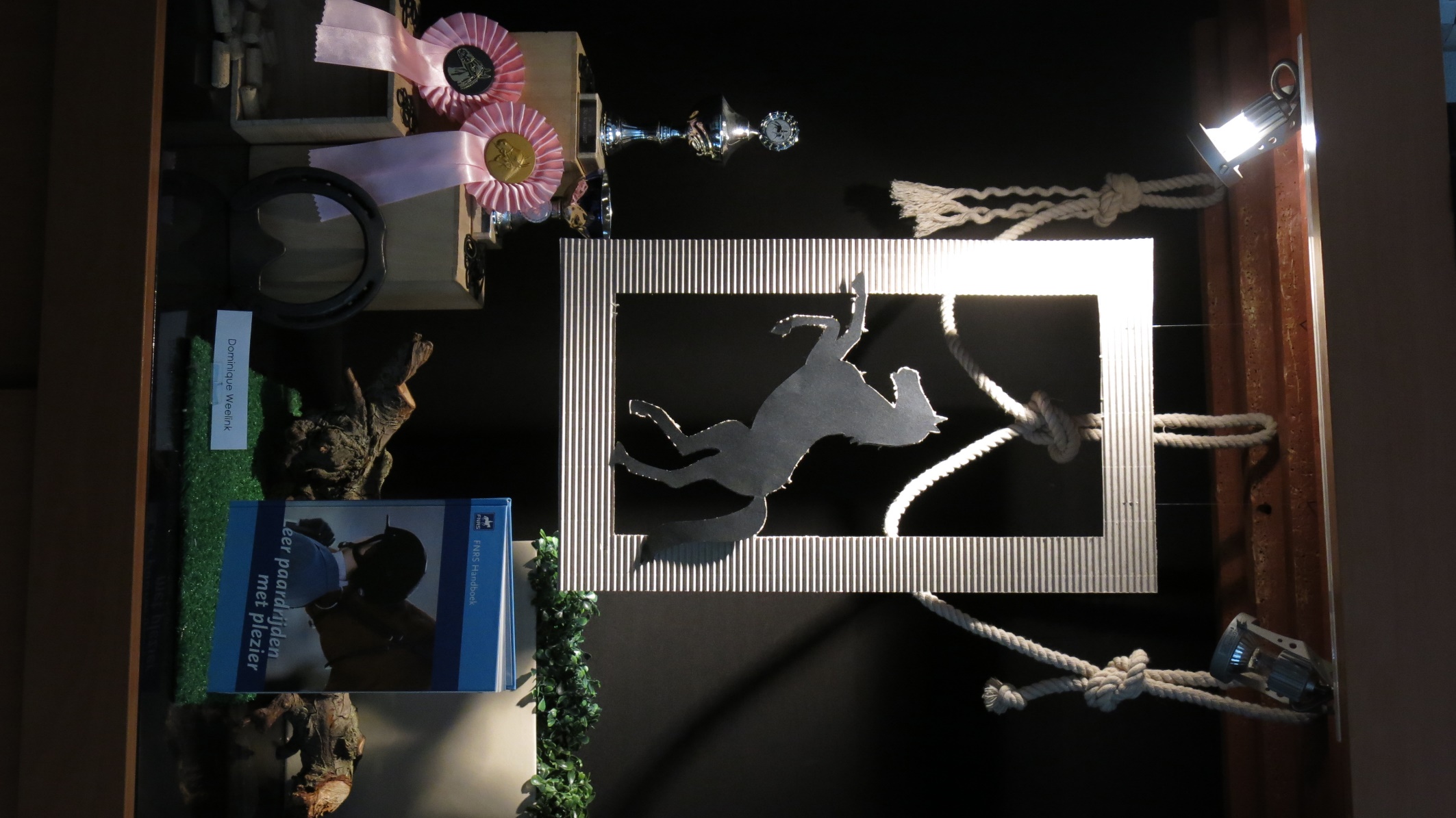 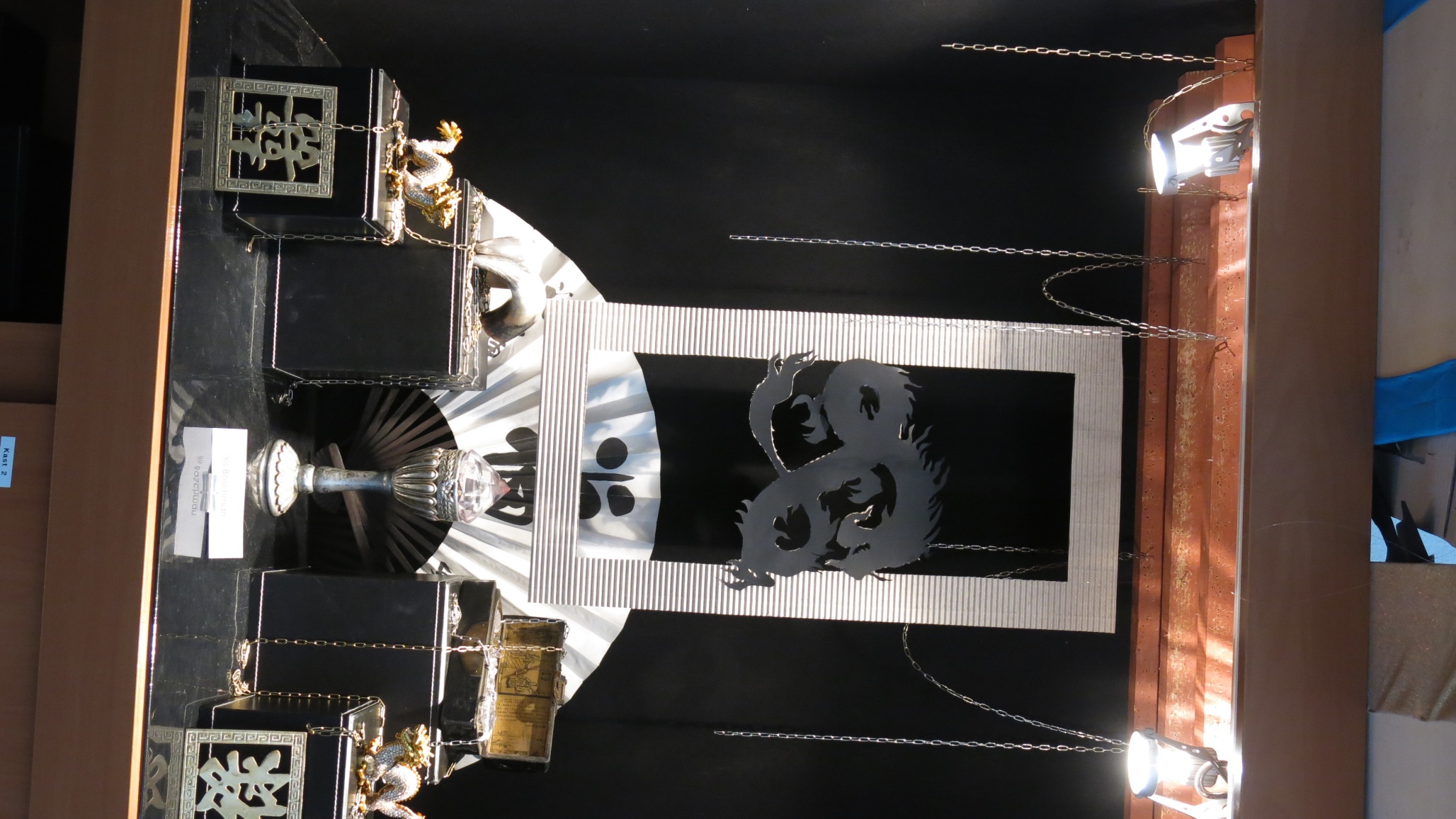 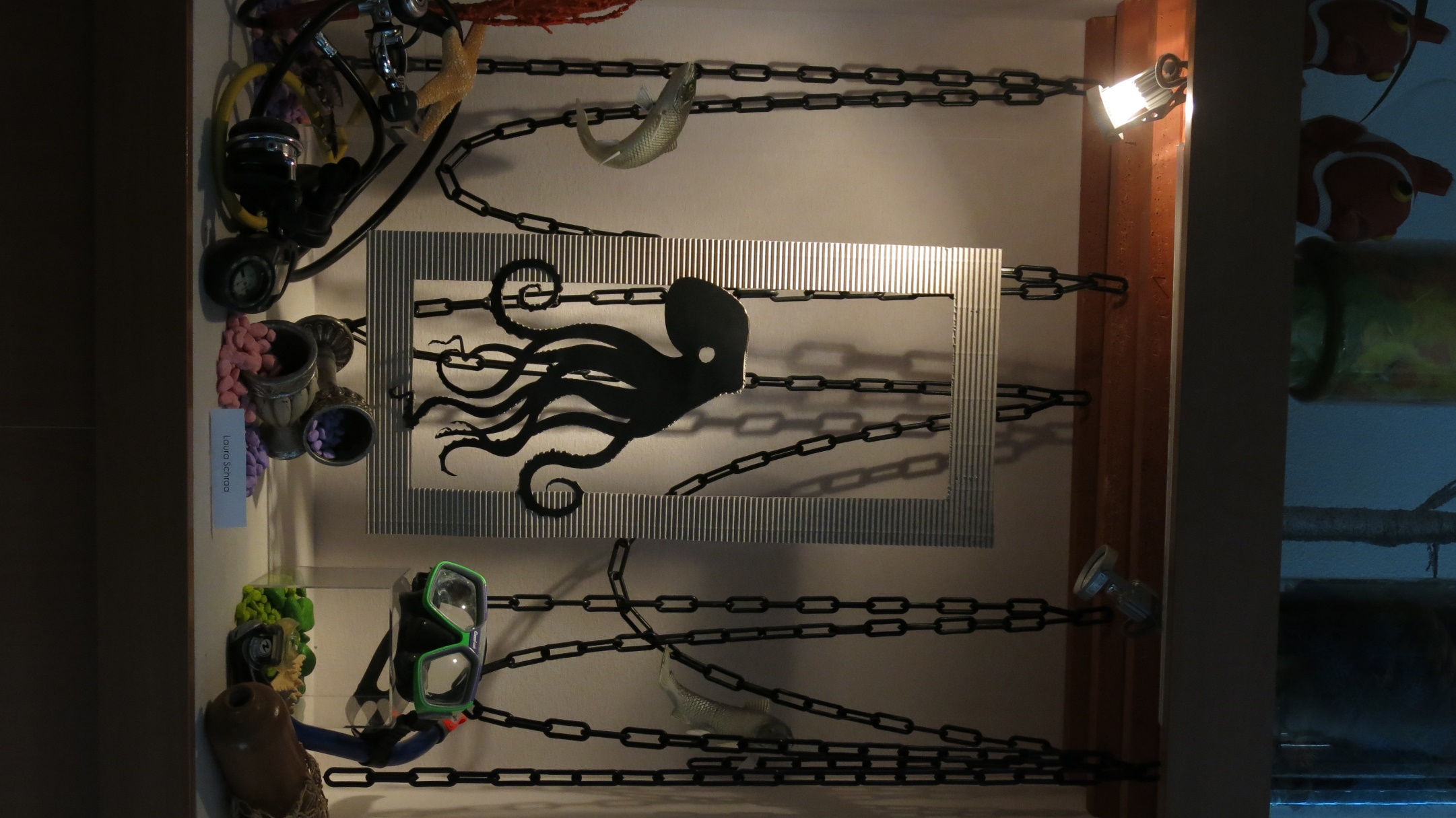 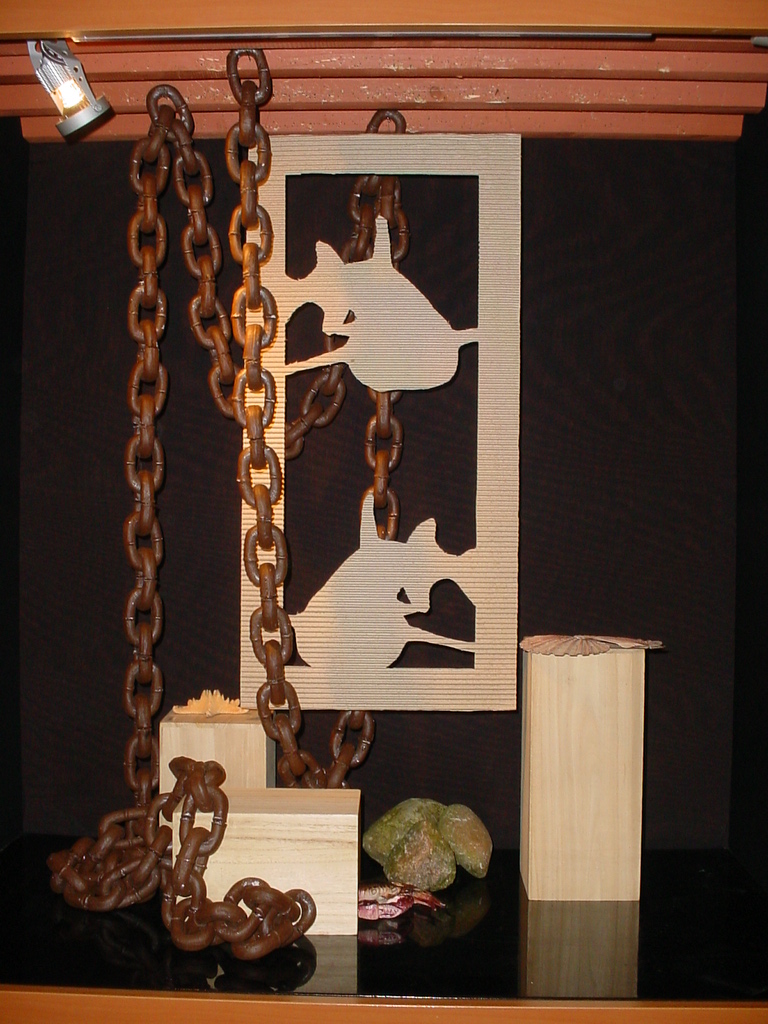 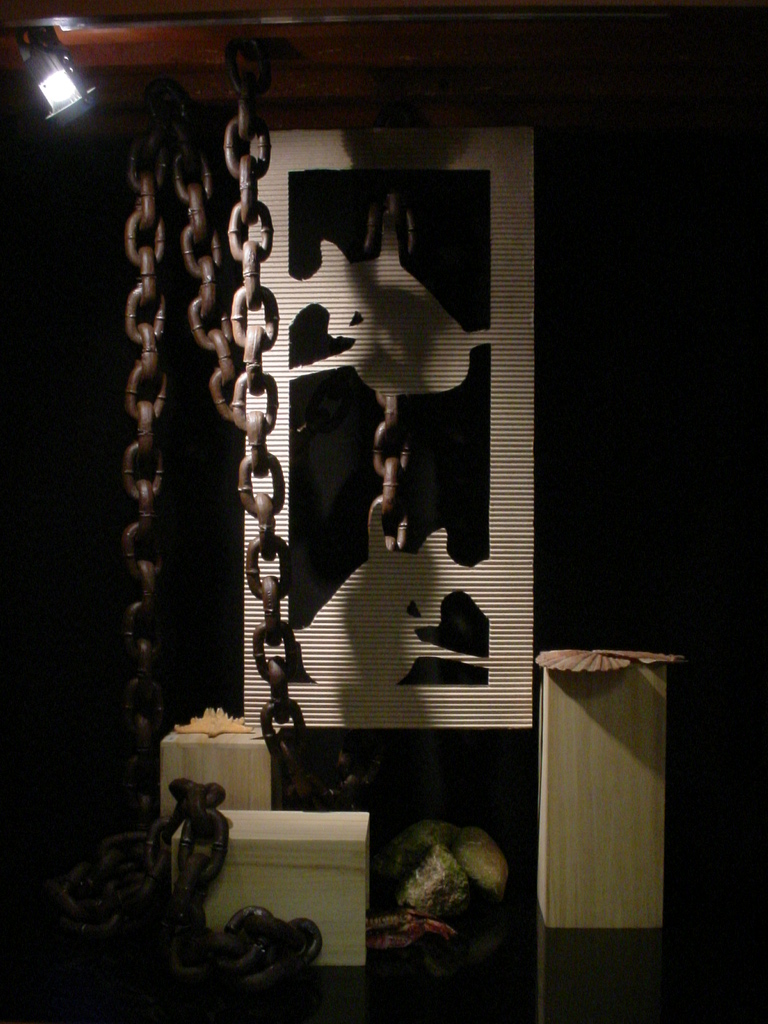 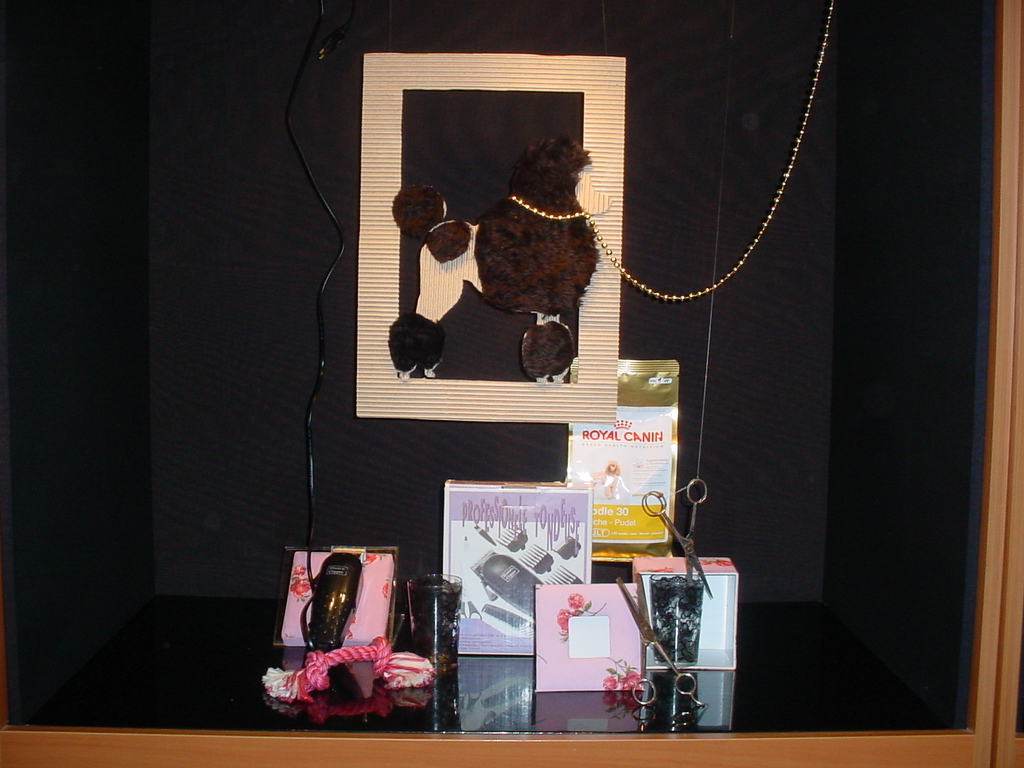 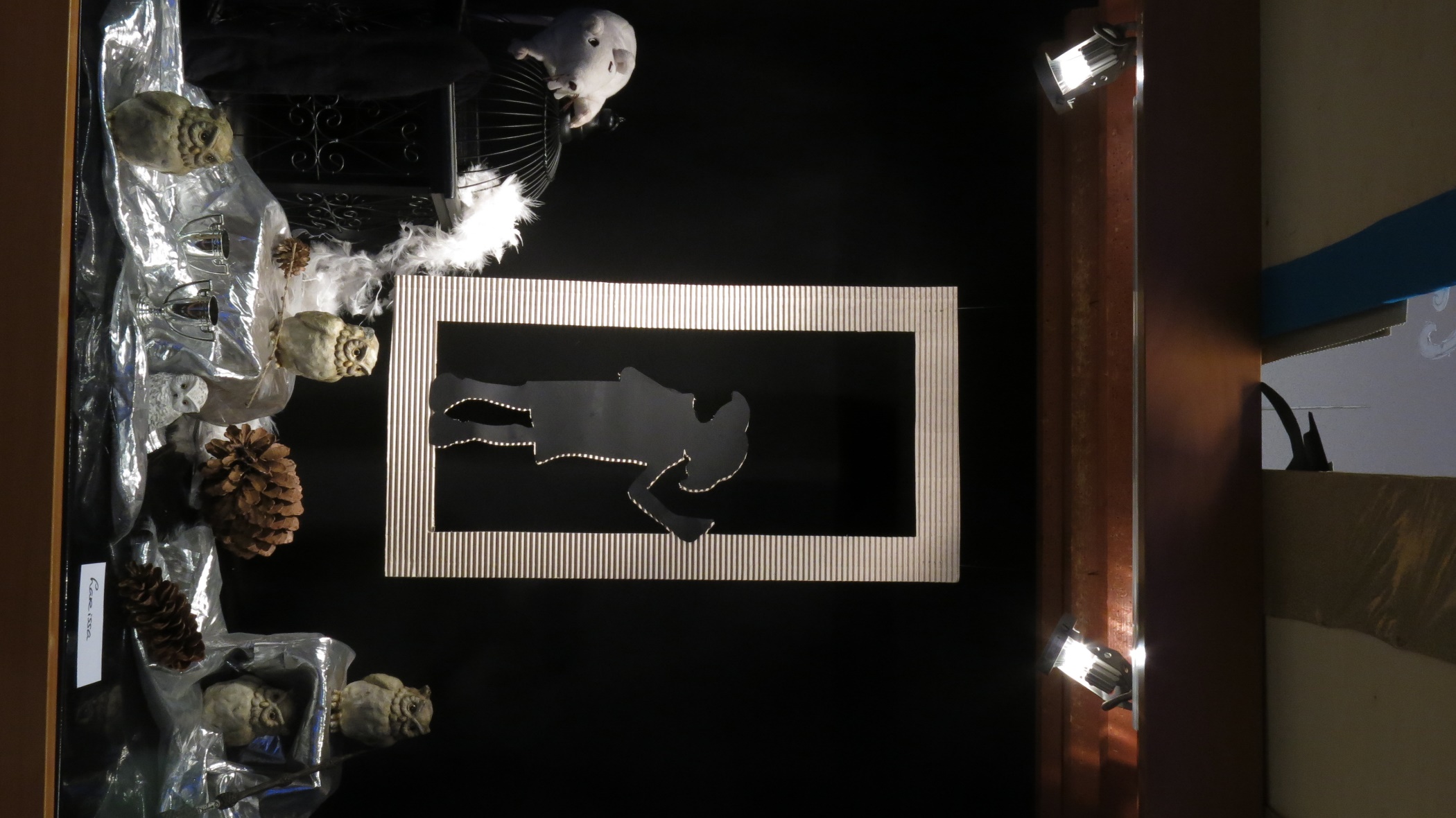 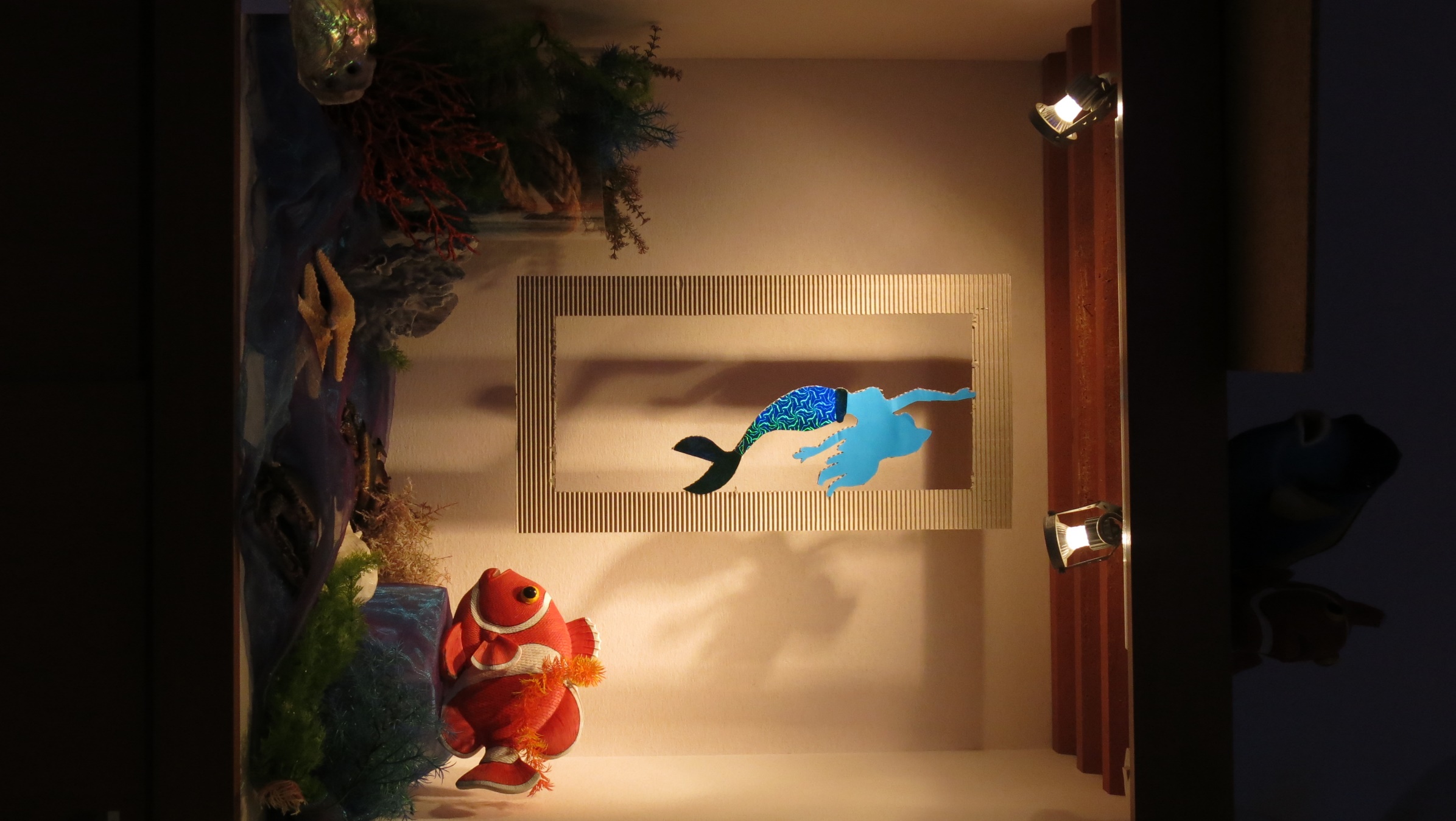 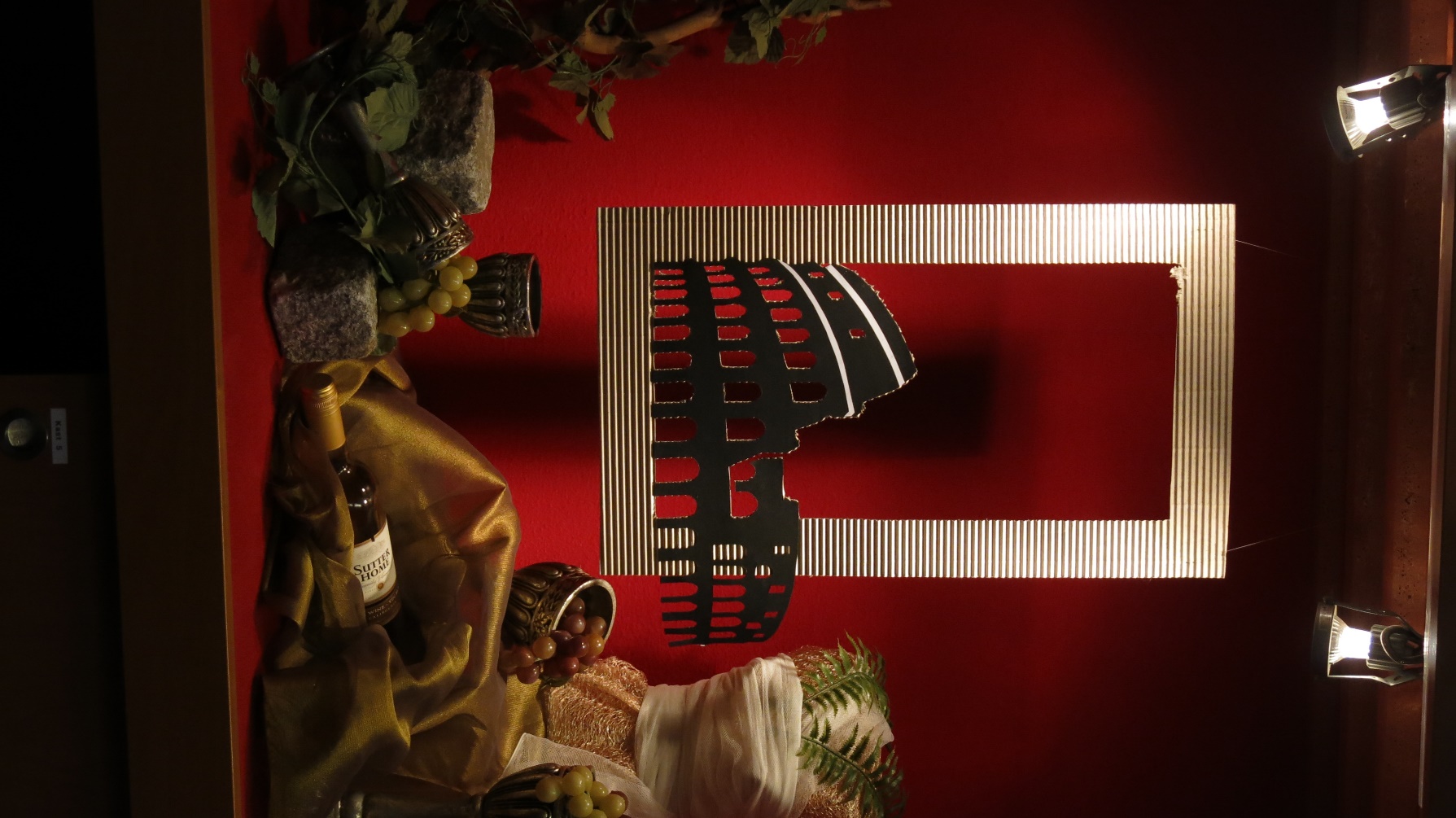